終助詞
ーending particlesー
終助詞
どんな終助詞をしっていますか？
リストアップしてみましょう
終助詞
種類
１．か
２．よ　・　ぞ
３．ね　VS　よね
４．な
５．かな
６．っけ
７．かい
か／かぁ
１．質問

２．ひとりごと
　・今日何食べようか・・・　
　・明日は休みかぁ
よ　（ぞ）　（Notification）
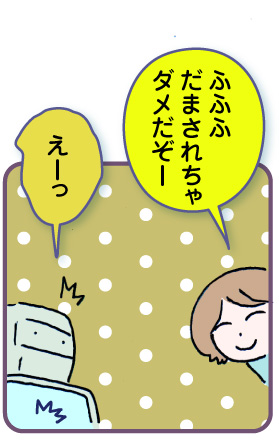 １．
あの人は日本人だよ。
あの人は日本人だぞ。（だんせいてき）
でも・・・
C. こえのトーンによっては、かわいくなる
　e.g. もう、だめだぞ。
よ　with falling intonation→　Irritation
１．
早くして！電車くるよ。⤴
わかってるよ！⤵
よ　with falling intonation→　Invitation、request
１．
明日映画見ようよ。
この問題教えてよ！
明日サッカー来いよ！（だんせいてき）
ね　VS　よね　
　　　　（Confirmation, asking for agreement）
１．
あの人は日本人だね。
あの人は日本人だよね。
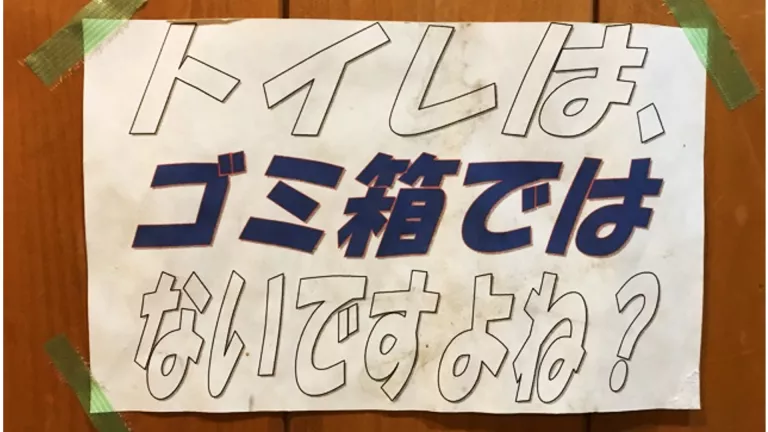 な　　　（禁止）　　男性がよく使う
１．
入るな。
見るな。
話すな。
な
１．（Confirmation、ちょっと男性的？）
おいしいな？⤴　　おいしいよな？
行きたいな。　　　行きたいよな？　

２．
行きたいな。⤵　（じょせいてき）
な
２．他者と共有しない
おいしいな　　ｖｓ　　　おいしいね。
行きたいな。　ｖｓ　　　行きたいね。
いいなぁ　　　ｖｓ　　　いいね。
高そうだなぁ　ｖｓ　　　高そうだね
な
３．心の声　・　
　「あぁ、これおいしいな」　
おいしいな　と　思いました。

田中さんは会ったときから素敵な人だなと思ってましたよ
わぁ
４．心の声　・感嘆（かんたん）　
これ、おいしいわぁ　＝　これ、おいしいなぁ・
うっわー、高い車だわぁ　
うわー、やっちゃったわ。宿題忘れた。
かな　　（やさしい質問、Asking yourself）
１．やさしい質問
この問題、わかるかな。⤴　

２．自分に聞いている　
明日雨、降るかな。⤵　
何食べようかな。
っけ　　（asking, when you forgot ）
１．忘れたことを聞く。
この漢字の読み方、何だっけ？　
テスト、何時からだっけ。 ＝　でしたっけ？
山田さんは、パーティー来るっけ？
＝　来ますっけ？
かい　　優しい質問　　（上から下）
１．
おばあちゃん　→　まご
明日おばあちゃんの家に来るのかい？
もうすこし、食べるかい？
ドラマやアニメで使われる終助詞
https://www.youtube.com/watch?v=xfbHk6LM_xw&t=1147s　（オトメン）

https://www.youtube.com/watch?v=zYA8fiJ9ngA&list=PLmOXHtpdxABHGI8WOOLsUfnR1YhLT1Nq0
（るろうに剣心）

https://www.youtube.com/watch?v=sRsngvRa1Uc&t=1024s
（うる星やつら）
ドラマを見てみましょう
・終助詞は何が使われていますか？
・ほかにどんな話し言葉のとくちょうがありますか？

ホタルノヒカリ　第一話
https://www.youtube.com/watch?v=ETlmZblD-LI&list=PLzEEiKMV26bvuAoDrchrpJU2y9BZJ25zF
～って
Telling what you heard and think to others. 
     けんさんは仕事をやめたと聞きました。
　　→けんさん、仕事やめたって（聞いたよ）。

　たけしさんはメアリーと結婚すると言っていました。
　　→たけしさん、メアリーと結婚するって（言っていた）。
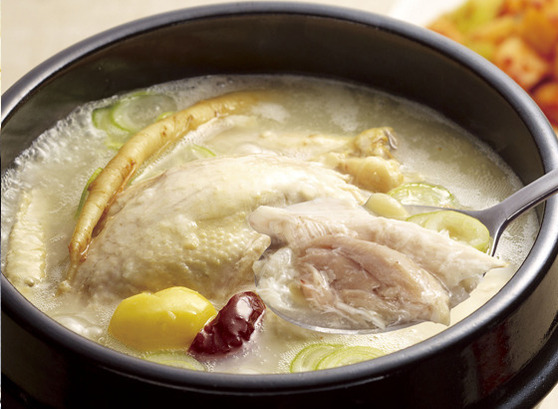 ～って
3. About name   
　さき：あの、これはなんという食べ物ですか？
　店員：あぁ、サムゲタンという韓国のスープです。

　さき：ねえ、これ、なんていう食べ物？
　キム：サムゲタンっていう韓国のスープ。
～って
2. When you want to hear more details.  
　さき：ねえ、ユニバに行こう！
　けん：ユニバって？
　さき：Universal Studio Japanのこと。来週の水曜はどう？
　けん：あぁ、USJか。来週の水曜って、何日？
　さき：１０月１０日だよ。
語順変化　Word Order
語順変化がおきるとき
１．疑問詞（question word）が最初に来る
２．感情表現が最初に来る
３．結論　→　理由
４．聞き手へのはたらきかけ（Approach to the listener）
５．Adverbs or Adberbial clauses come at the end.
・コーヒーを飲みますか？


・もう！あなたは何をしているんですか！？